Introduction to Graphs
Chapter 22
Cormen Leiserson Rivest&Stein:
Introduction to Algorithms
Representation of graphs in memory
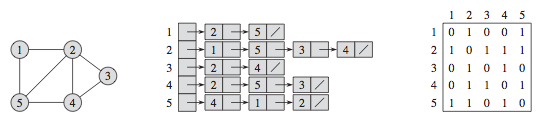 Graph G =(V, E)                      Adjacency-list                                          Ajacency matrix

                                                        Θ(|V|+ |E|)                                                 Θ(|V|2)
Algorithm BFS(G, s)
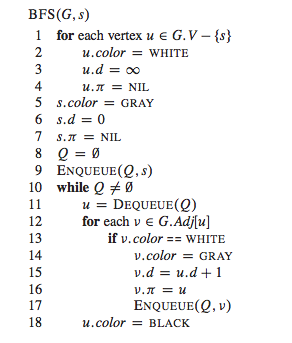 Algorithm BFS(G,s)
BFS tree of a graph from s
.
s
r             v
v             t             x
u                  y
BFS tree gives the shortest paths from s to all the other nodes for uniform weight = 1 of the edges
Theorem: the shortest path between v and s equals the depth of v on the BFS tree
Depth of v = distance from s.
By induction.
Base: the only node at depth 0 is the source node s.
Inductive step:
Assume that for each node u at distance p’< p from s the depth is equal to p’. By contradiction assume there exists node v at distance d from s at depth p≠d in the BFS tree, That is the shortest path from s to v in the BFS tree has length d.
Let us consider node v’ preceding v the path and consider node u parent of v in BFS tree at depth p-1.
p<d is impossible otherwise the path from s to v passing through u would be shorter against the hypothesis that d is the length of the shortest path.
d<p  is impossible otherwise the BFS visit would have reached v from v’
And v would have depth=d. It must be p=d.
Depth First Search
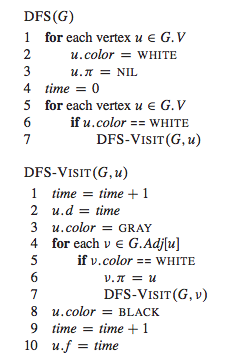 Depth First Search
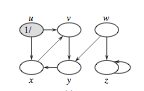 In each node: u.d/u.f.   Color, π, d, f.

Global variable: time.

DFS visits all the nodes of the graph.
Depth First Searchedge classification and timing
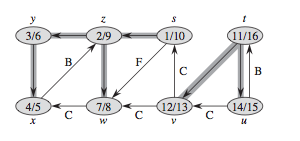 DFS-forest and edge classification
B

F  (if u.d < v.d)  or C
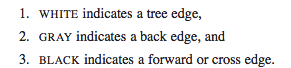 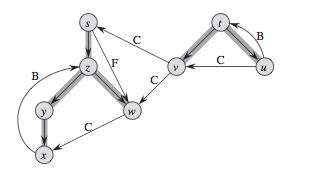 Each tree is a connected component of G
Topological Sort
The graph is a DAG   Directed Acyclic graph








Find a sequence of operations respecting all the precedences = Topological Sort
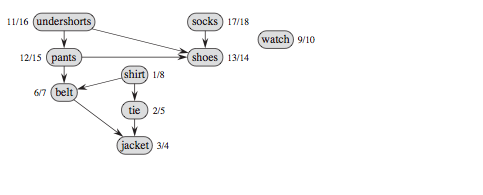 Topological Sort
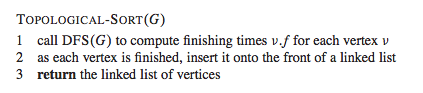 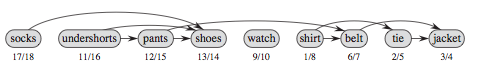